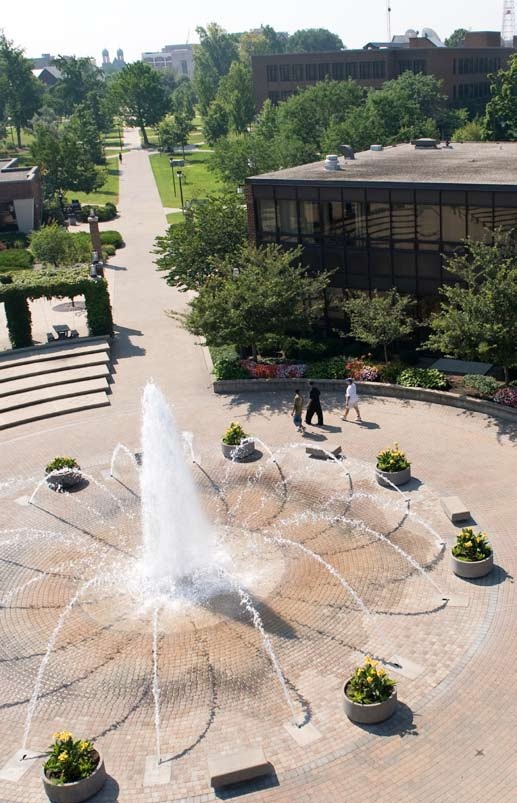 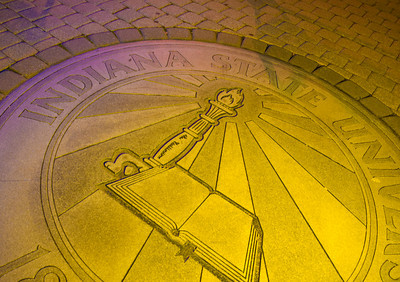 The Pathway to Success
Goal 3 – Initiative 1
Create a coordinated community engagement program
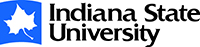 [Speaker Notes: Good morning – thanks

Getting close to lunch

New

Gathering and Using]
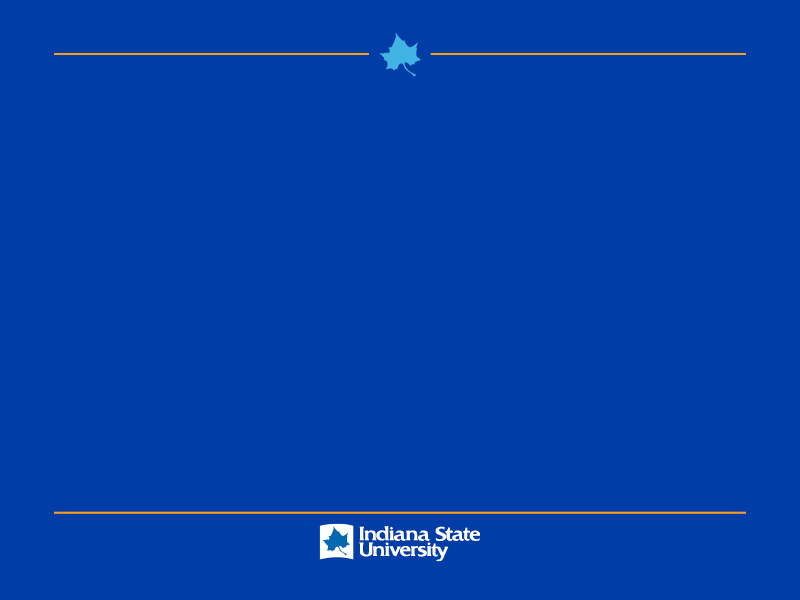 Accomplishments Since 2013-14 Report
Continued number one ranking in the Washington Monthly
President’s Community Service Honor Roll designations
Continued success in the AmeriCorps-Sycamore Service Corps through best practice programming designated by Serve Indiana (formerly Office of Faith Based and Community Initatives)
Service Learning Scholars consistent growth in increased cohort members
Ryves Neighborhood Partnership mentor/mentee program
Faculty Development Series
[Speaker Notes: Nancy]
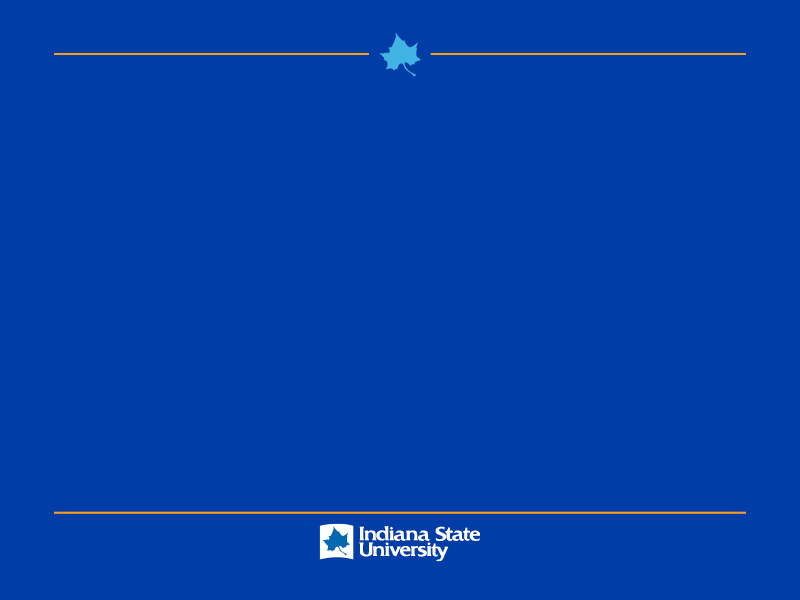 Benchmark Table
[Speaker Notes: Nancy]
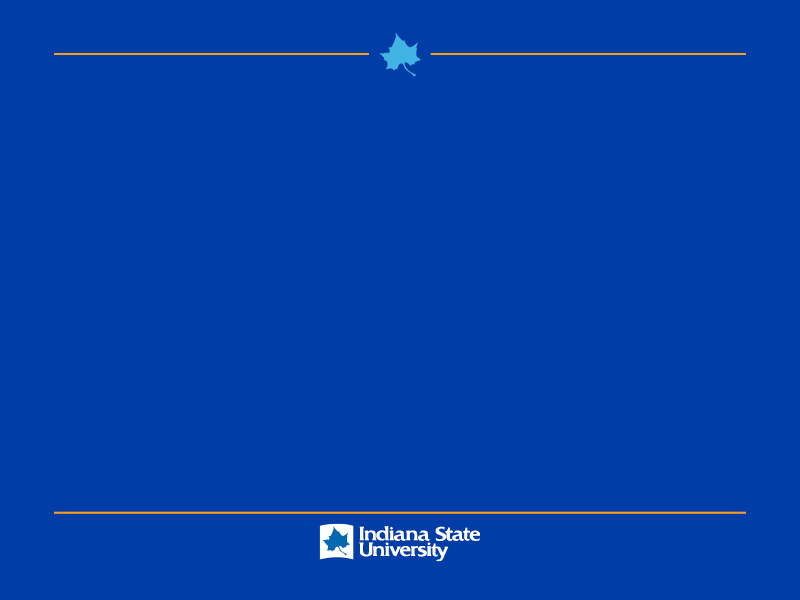 Budget Summary
Total funding allocation for 2014-15: $111,492
Expenses as of report date
Expenditures: $56,587.31
Encumbered costs: $50,608.3
Anticipated remainder June 30, 2015: $0
[Speaker Notes: Nancy]
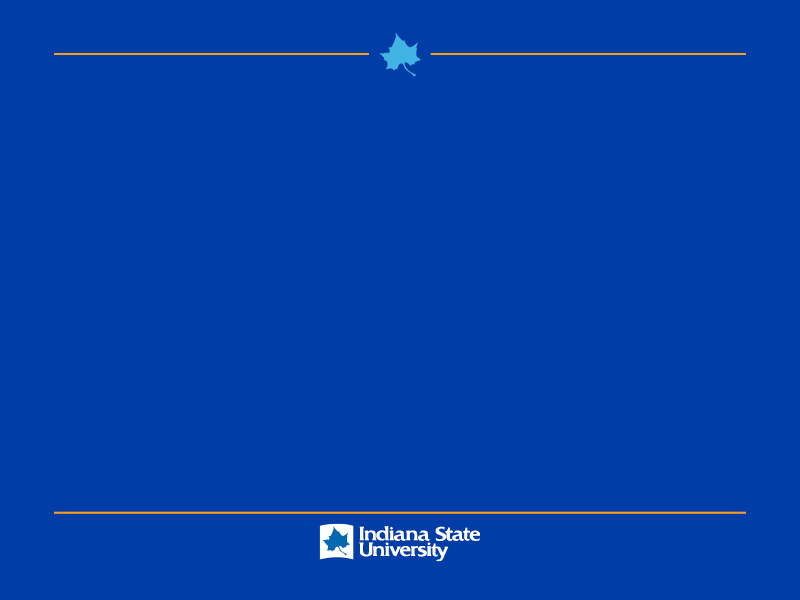 Accomplishments Since Plan Inception
New Organization Structure
Curricular Engagement Inventory (CEI)
Increased number for CCE events
Community Service Leave Policy
Service Learning Scholars
Internal grant opportunities
[Speaker Notes: Nancy]
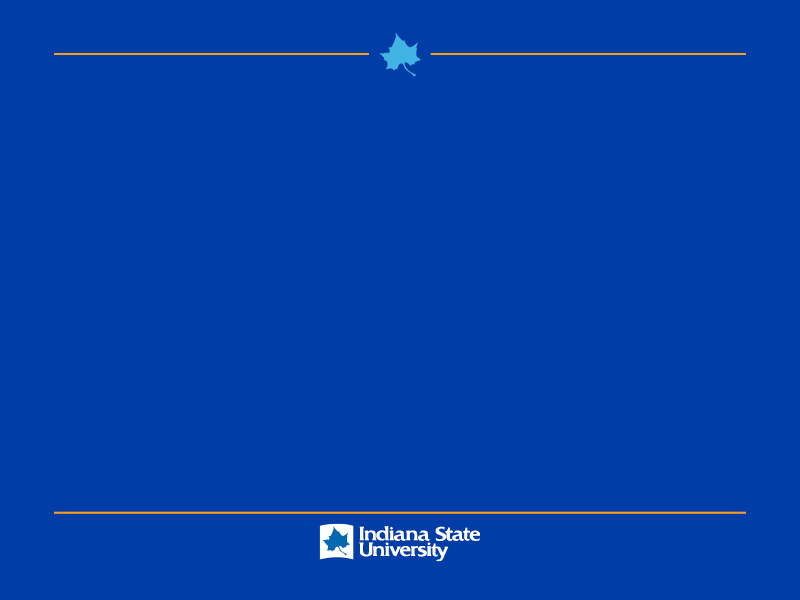 Looking Ahead - Recommendations
Building relationships with community partners 
Sustain and strengthen current partnerships 
Assessment of volunteer actions 
Develop and create partnerships with alumni 
Marketing the Center for Community Engagement
Evaluating and addressing the physical locality of the office
Faculty and student internal grant funding
[Speaker Notes: Calculate number of how many grants since inception….acknowledge taking over faculty conference and domestic travel
Space has gotten tight and great opportunity for student engagement in the office…we are becoming hangout for students]
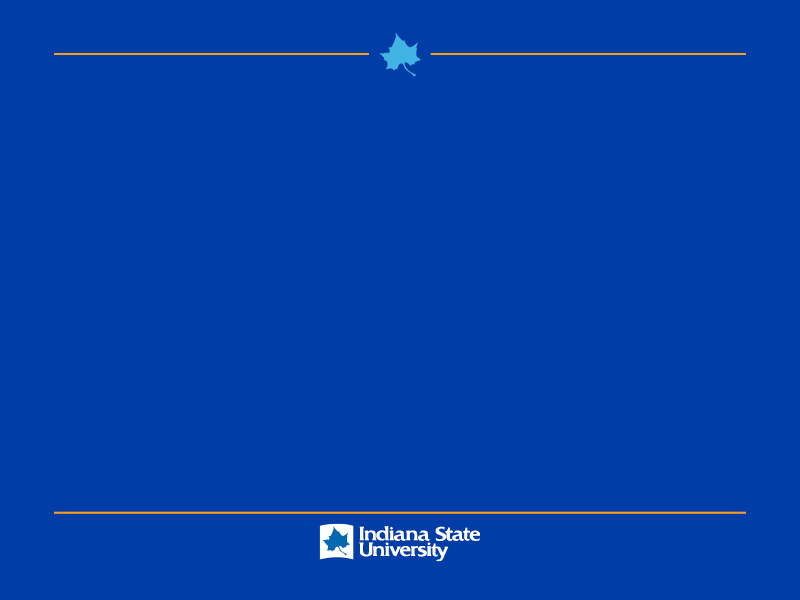 Foreseeable Roadblocks
Financial Stability
Continued support with internal grant funding
Staff growth 
Professional development
[Speaker Notes: Do we have enough staff to continue the growth of services and programs?]
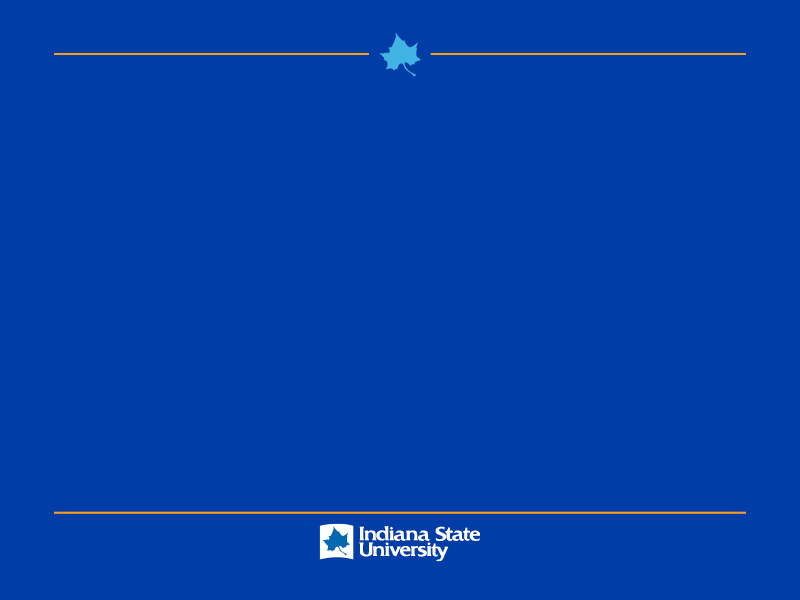 New points of emphasis
Qualitative measure of outreach
[Speaker Notes: CCE is to develop a research tool to measure evidence of project effectiveness, scope, and impact on community through a qualitative tool which is adapted from the President’s Honor Roll]
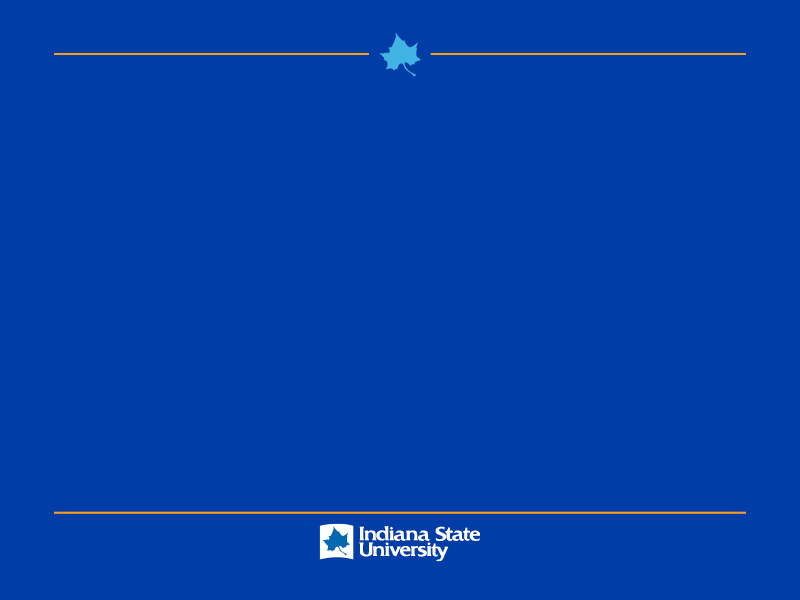 Missed opportunities
College of Health and Human Services and Healthy Moms and Babies
Speed and growth of programs
[Speaker Notes: With partnership with Dean Turman, the program is still in planning phases …. With initial planning partnered with the March of Dimes it is time to revist.
Difficult to keep up with the opportunities and keep staff engaged in continued and new initiatives]
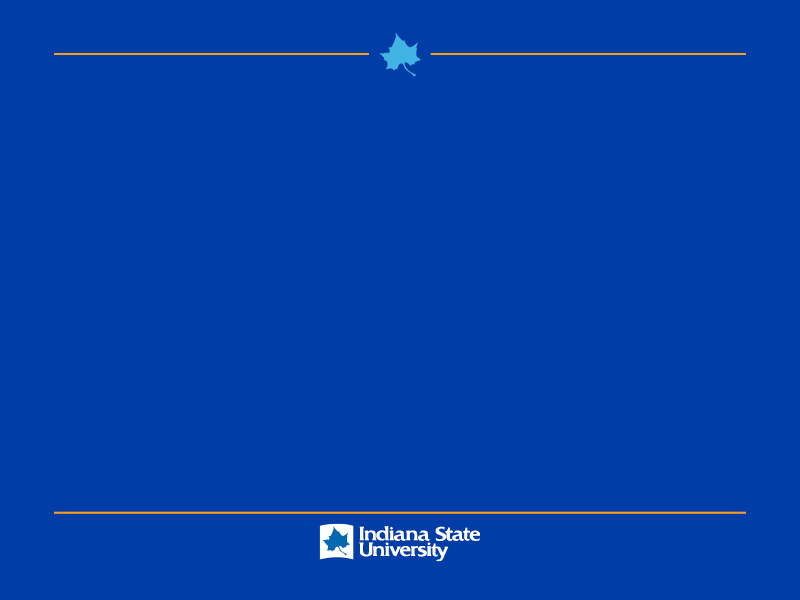 Baseline Recommendation
Has this initiative been sufficiently integrated into your operations?
YES!
[Speaker Notes: It has been integrated into the centers daily activities since the beginning of the strategic plan.]
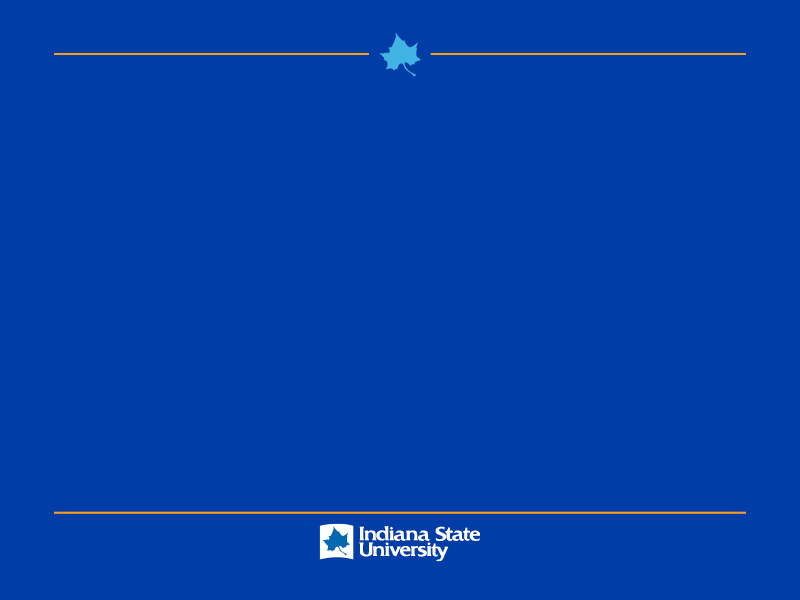 Opportunities for Collaborations
Goals 2 and 3 cohesiveness
Campus Partners
American Democracy Project
Recreational Sports
Admissions
Residential Life
Student Success
Career Center
Faculty Center for Teach Excellence
Student Activities
Counseling Center
[Speaker Notes: Goals 2 and 3 have been working collaboratively over the past three years. The goals complement each other and create alliances between the Career Center and the Center for Community Engagement. 

 The CCE staff constantly is forging collaborative relationships with other departments on campus. The following are departments and divisions that CCE programs collaboratively with]
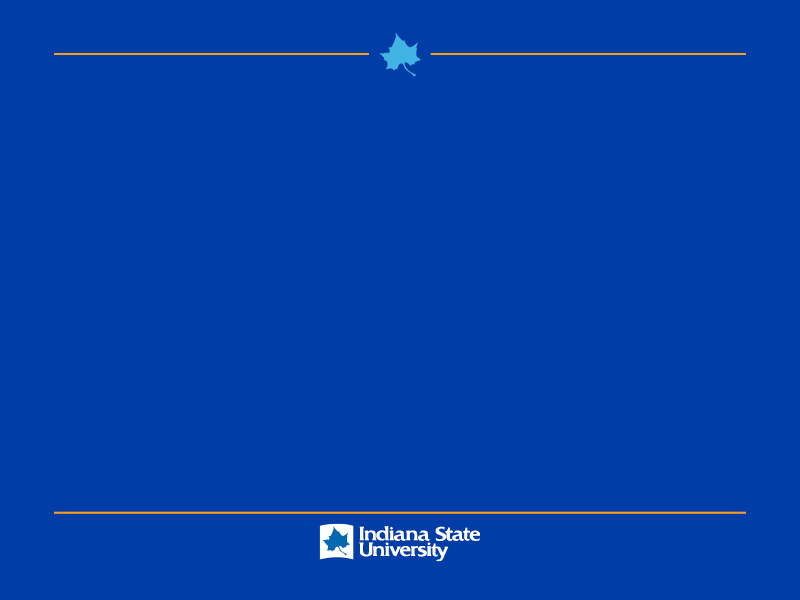 Questions?
Create a coordinated engagement program
Nancy Rogers
nancy.rogers@indstate.edu
Heather Miklozek
heather.miklozek@indstate.edu